PEER LEARNING SESSION 1: MISSION OF PARTICIPATING AGENCIES/AUTHORITIES AND OF THEIR EQA ACTIVITIES

Monday, 27 January 2025
GENERAL INTRODUCTION TO NAQAAENAQAAE Overview
No. of Employees:
 Internal Staff (about 100 within the head Quarter).
External Staff : GB members representing all Education stockholders, Reviewers, Trainees, QA Consultants and Advisors).
President/Chairman of the Board
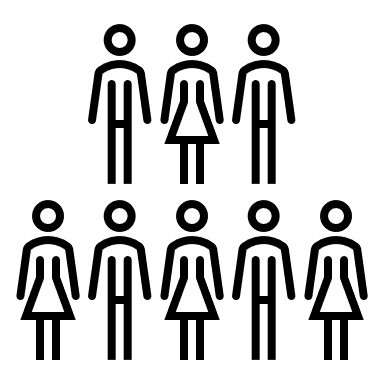 Technical Office
Human Resources
Vice President
Azhar Education
Vice President  for
Higher Education
Vice President 
Pre University
Financial Dept.
Training
Strategic Partners: NAQAAE has many strategic partners include:  INQAHE, ANQAHE  and others….
IR
IT
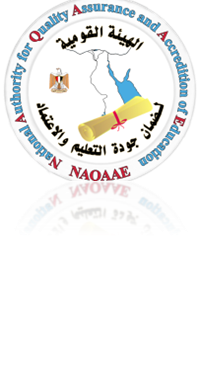 PR
Branches
[Speaker Notes: Established in 2006 as an independent entity under Egyptian law.
Operates under the Prime Minister’s authority.
An Independent Authority responsible for maintaining and enhancing the quality assurance of education in Egypt. It’s Functions are divided into three distinct sectors, and served by different departments and units.

Organizational Structure: NAQAAE has three main sectors]
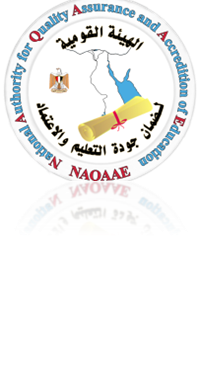 MISSION OF NAQAAE
NAQAAE Aims to ensure the quality and efficiency of educational systems in Egypt through the establishment of national standards, promoting quality assurance mechanisms, and fostering a culture of continuous improvement of education institutions.
Enhance Competitiveness
Align outcomes with global standards and labor market needs.
Ensure Quality Education 
Develop and implement standards to promote continuous improvement.
Accreditation of Institutions and Programs
Evaluate and certify quality in education against national and international benchmarks.
Research and Development
Continuously improve accreditation standards and integrate modern approaches.
Capacity Building
Train and support faculty and staff in quality assurance practices.
Ensure Transparency and Accountability
Ensure fair evaluation and institutional responsibility.
Foster Collaboration
Partner with national and international bodies to advance quality frameworks.
[Speaker Notes: Mission of NAQAAE:
1. Ensure Quality Education
Develop and implement quality assurance standards for all educational levels.
Promote a culture of quality and continuous improvement in educational institutions.
2. Accreditation of Institutions and Programs
Evaluate and accredit academic institutions and programs based on established criteria.
Certify institutions that meet national and international quality benchmarks.
3. Enhance Competitiveness
Align educational outcomes with global standards to enhance competitiveness locally and internationally.
Support institutions in achieving excellence to meet labor market needs.
4. Capacity Building
Provide training and support to develop the capacities of faculty, staff, and quality assurance professionals.
Promote best practices in quality assurance and accreditation.
5. Foster Collaboration
Collaborate with national and international organizations to develop shared quality assurance frameworks.
Engage with stakeholders to ensure education quality aligns with societal and economic needs.
6. Ensure Transparency and Accountability
Promote transparency in the evaluation and accreditation processes.
Hold educational institutions accountable for maintaining quality standards.
7. Research and Development
Conduct research to improve accreditation standards, tools, and methodologies.
Integrate innovative practices to adapt to advancements in education and technology.
Key Objectives:
Policy Development: Establishing frameworks for quality assurance.
Standards and Guidelines Development:  develop and harmonize National Accreditation Standards to ensure regional and international relevance.
Accreditation & Evaluation: Ensuring institutions meet high standards of education through accreditation and continuous evaluations.
Promote Transparency & Accountability: Foster public and job market confidence in the quality of higher education.
Capacity Building: Support institutions in developing quality assurance practices.
Collaboration: Strengthening regional/international partnerships]
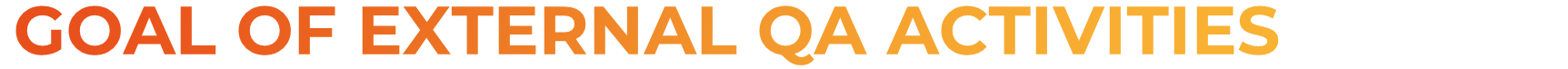 With HEI- Sectors -Stakeholders
Objectivity – 
Evaluating and  monitoring standards
NAQAAE
Quality Assurance
Public disclosure Transparency
Trust building
Training 
Technical Support
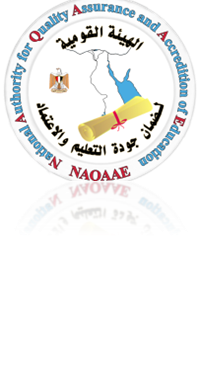 Conferences – Seminars  Publications
[Speaker Notes: Why These Goals Matter on a Global Scale
These goals ensure that NAQAAE’s efforts align with global educational quality frameworks like UNESCO’s quality education goals and international accreditation practices.
By adhering to these goals, Egypt contributes to the development of a highly skilled workforce ready to compete globally.]
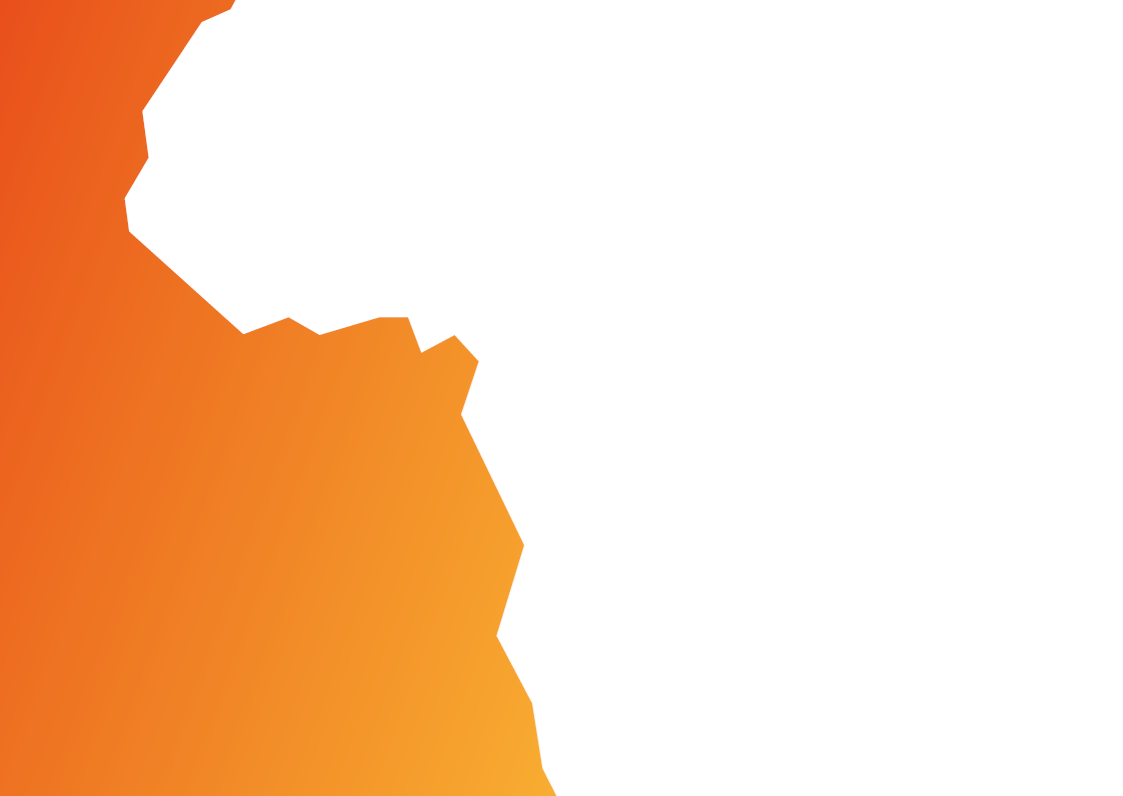 THANK YOU!
Yousra Mohamed
Deputy manager officer
yousra.shehata@naqaae.edu.eg

Nermine Diab
International cooperation officer
nermine.diab@naqaae.edu.eg

www.naqaae.eg
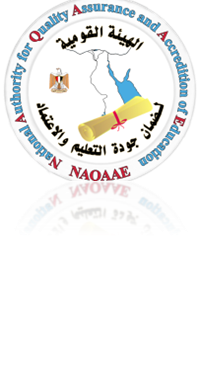